Seedfolks
Chapter 1-5 Vocabulary
peer(pg. 1)
Verb. 
to look narrowly or searchingly; glare
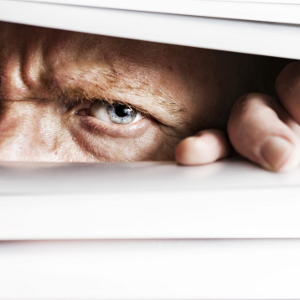 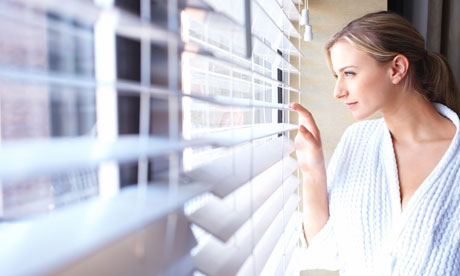 Turn and talk to your shoulder partner and discuss a reason why you might peer over a fence.
Quick IllustrationsTurn and talkShare
teeter (pg. 2)
Verb – 
To move unsteadily; to tip over; wobble
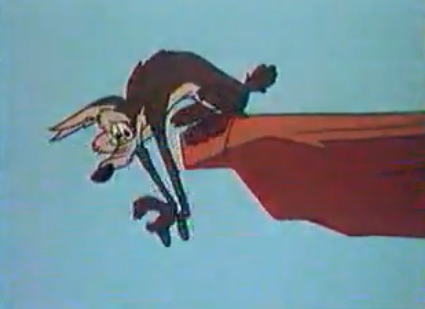 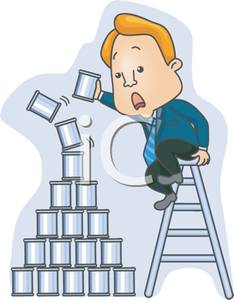 Turn and talk to your face partner and discuss something dangerous to teeter on the side of a cliff.
Quick IllustrationsTurn and talkShare
gnaw (pg. 2)
Verb – 
To bite or chew persistently; to wear away by biting/nibbling
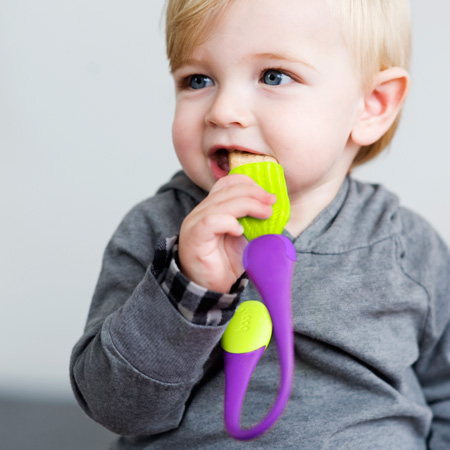 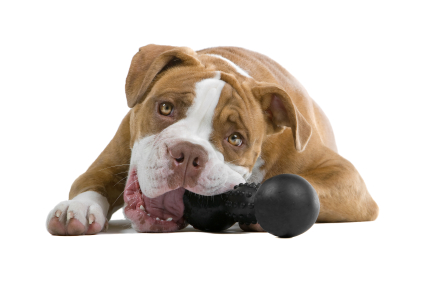 Turn and talk to your shoulder partner and discuss one food you would gnaw on.
Quick IllustrationsTurn and talkShare
thrive (pg. 3)
Verb – 
to prosper; grow or develop vigorously; do well
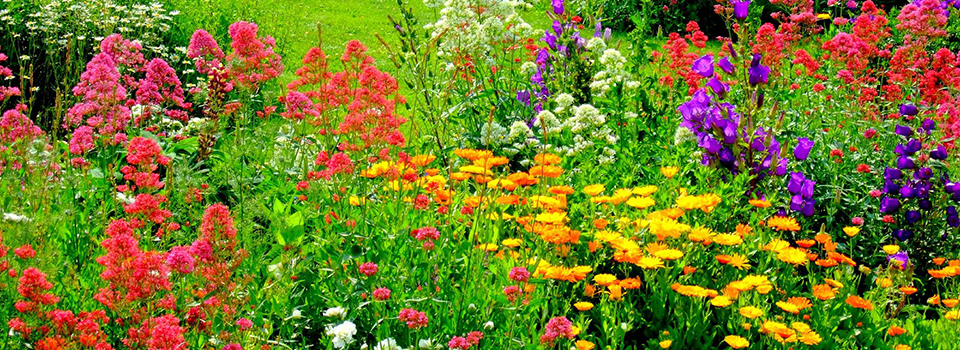 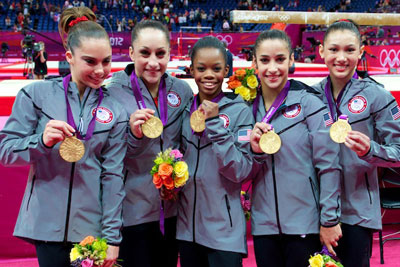 Turn and talk to your face partner and discuss one area/activity that you thrive in and why.
Quick IllustrationsTurn and talkShare
vacant (pg. 4)
Adj. – 
not in use; empty; having no contents
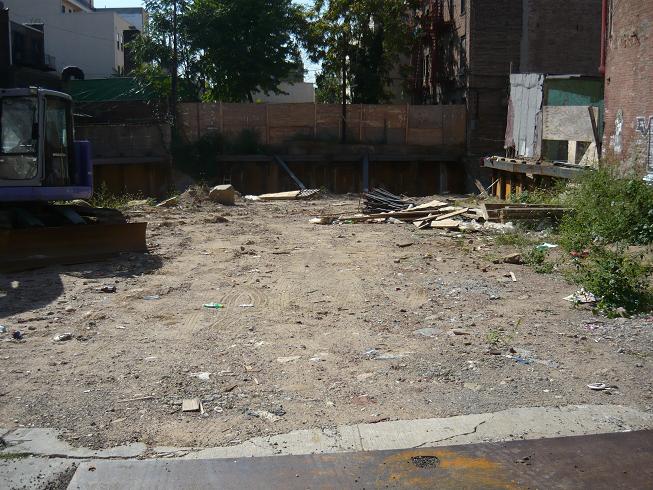 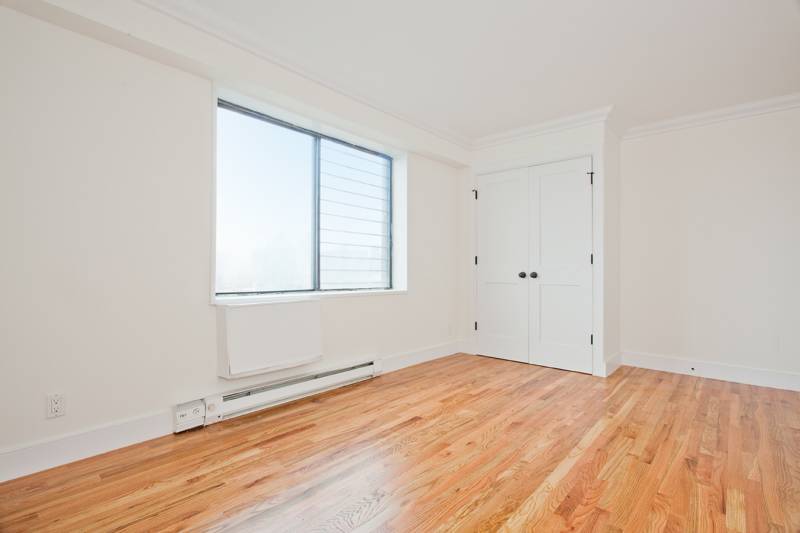 Turn and talk to your shoulder partner about reasons why a lot may be vacant.
Quick IllustrationsTurn and talkShare
crouch (pg. 6)
Verb – 
to stoop or bend low, close to the ground
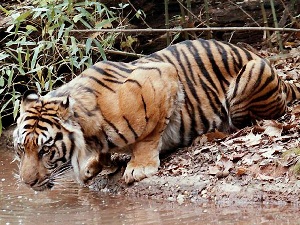 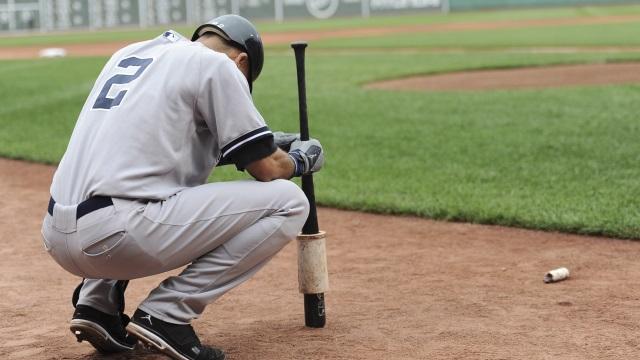 Get out of your chair and give the best crouching stance.
Quick IllustrationsTurn and talkShare
jerk (pg. 9)
Verb – 
To move with a quick, sharp motion; move spastically
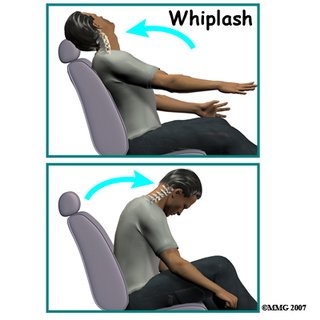 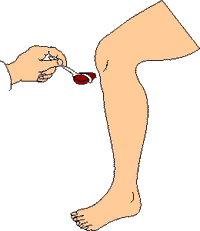 Turn and talk to your face partner about a reason why you may involuntarily jerk your body.
Quick IllustrationsTurn and talkShare
moan (pg. 12)
Noun – 
long, low sound made by a person experiencing physical or mental suffering
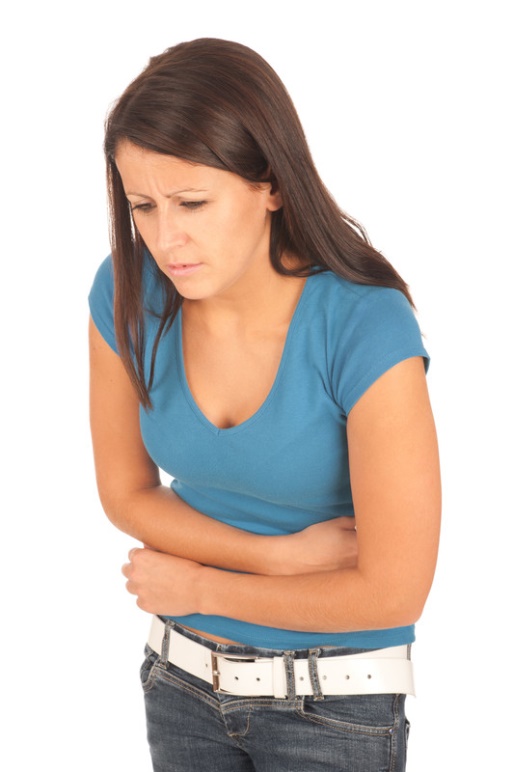 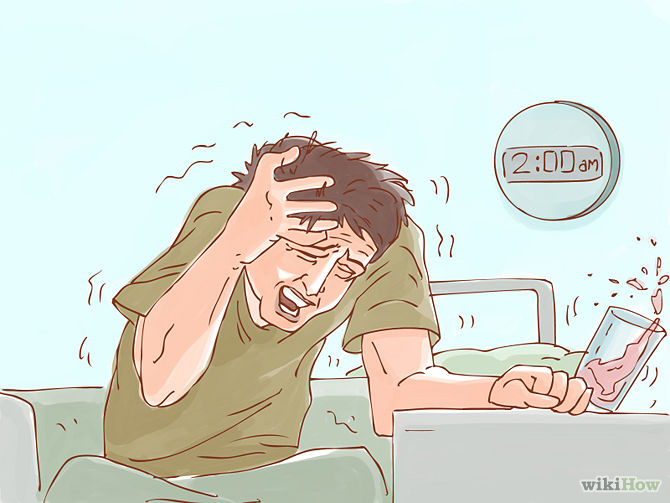 Turn and talk to your shoulder partner about an injury which would produce the biggest moan.
Quick IllustrationsTurn and talkShare
plot (pg. 12)
Noun – 
plot small area of land; small space
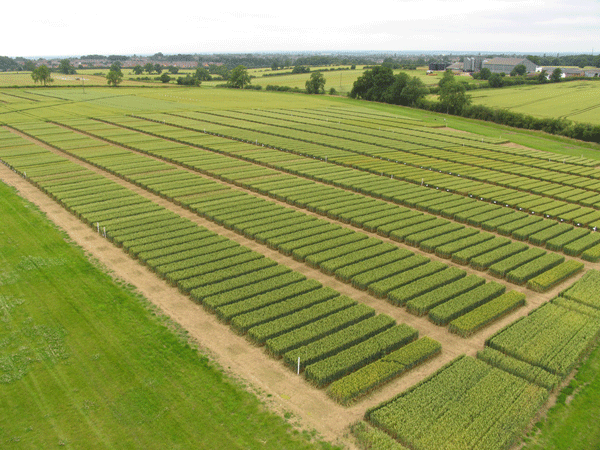 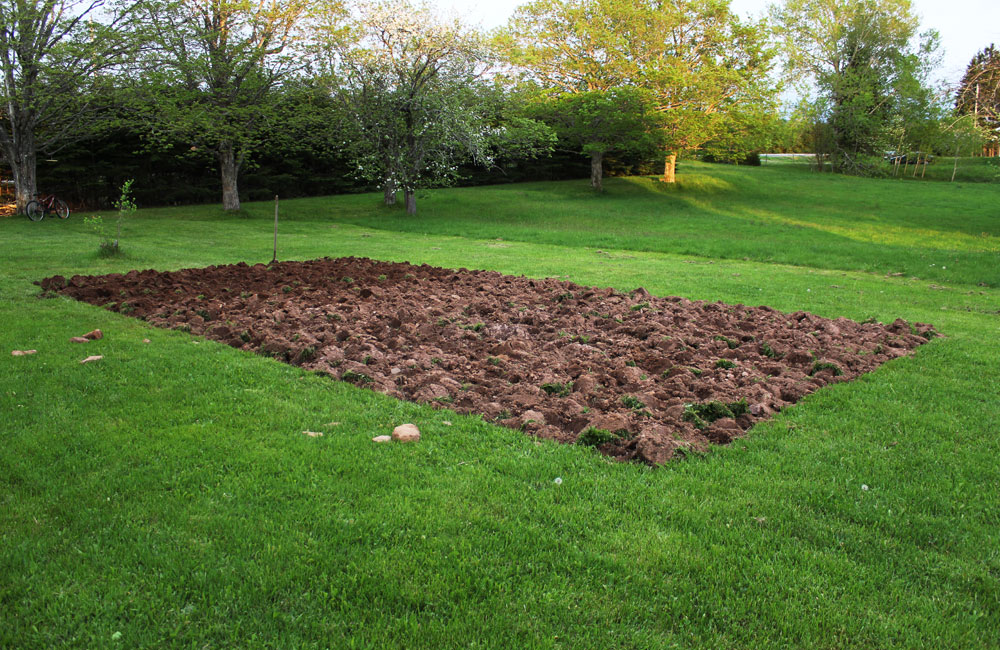 Turn and talk to your face partner about a crop you would plant on a plot of land, in order to sell it for money.
Quick IllustrationsTurn and talkShare
gesture (pg. 15)
Noun – 
movement or position of the head, hand, and/or arm to express an idea or meaning
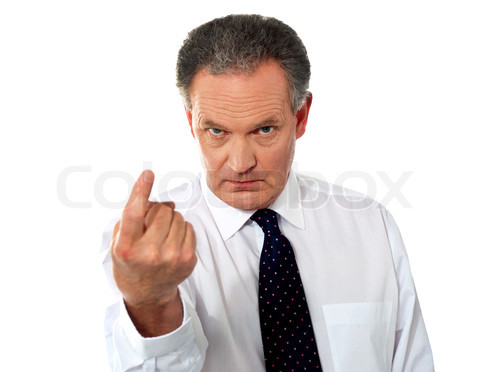 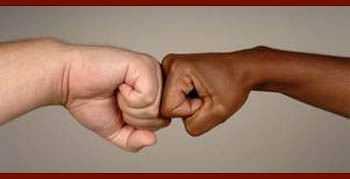 Turn to your shoulder partner and gesture for them to come closer.
Quick IllustrationsTurn and talkShare